The Principles of Design
What are the principles?
They are the laws of designing anything.
 They include: movement, variety, pattern, contrast, emphasis, balance, proportion, unity, and rhythm.
1. Movement
Creating the look and feel of action to guide the viewer’s eyes throughout the work of art.
 It can move the viewer’s eyes to a focal point.
2. Variety
It involves combining art elements with slight changes to increase visual interest.
3. Pattern
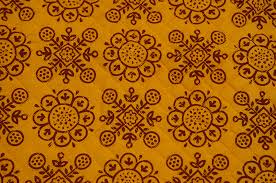 A regular arrangement of alternated or repeated elements (ex. Shapes, lines, colours, etc.).
4. Contrast
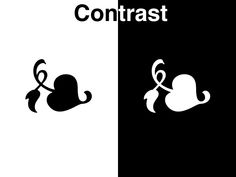 The juxtaposition of different elements of design (ex. Rough and smooth textures, dark and light values) in order to highlight their differences and/or create visual interest, or a focal point.
5. Emphasis
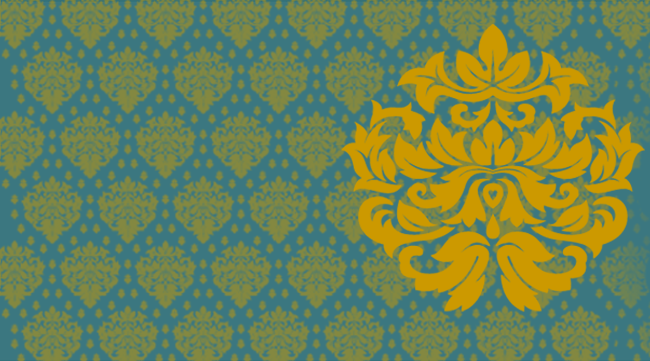 Special attention/importance given to one part of a work of art.
 Emphasis can be achieved through placement, contrast, colour, size and repetition.
6. Balance
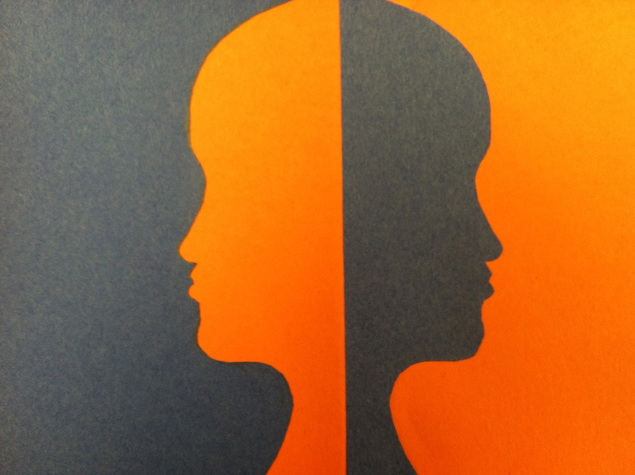 A feeling of balance results when the elements of design are arranged symmetrically or asymmetrically to create the impression of equality in weight or importance.
7. Proportion
The relationship between objects with respect to size, number, and so on, including the relationship between parts of a whole.
8. Unity
The arrangement of elements to give the viewer the feeling that all parts of the piece form a coherent whole.
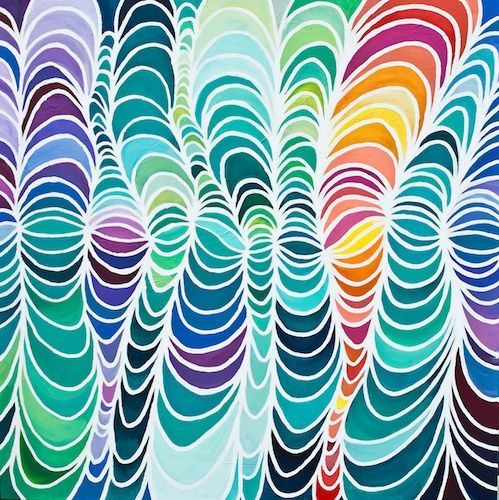 9. Rhythm
Repeating an element of art to make a work seem active or suggest vibration.